Microbiological Exam
Preputial washing
Pre-secretion examination
Blood, feces, urine, skin scrapings, semen examination
Sampling from penis and preputium with the help of swap
Spermanın mikrobiyolojik muayenesi
2 ml semen
In sterile tubes
4 degrees at short distances
Freezing over long distances
Room temperature for Trichomonas
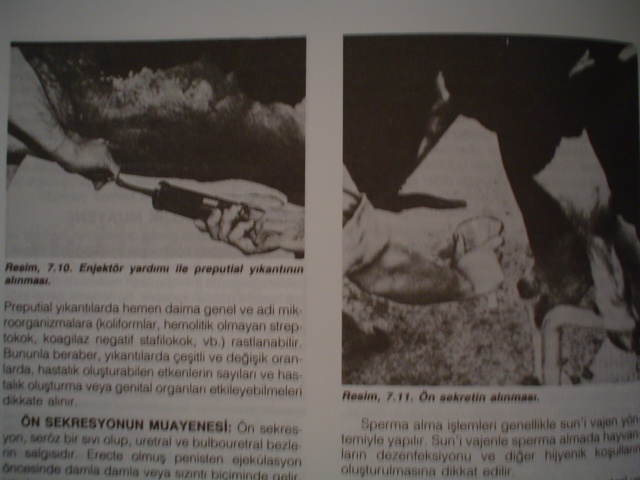 Brucellosis
Salmonellosis
Tuberculosis
Paratuberculosis
Campylobacteriosis
Leptospoirosis
IBR/IPV
Hem. Equigenitalis
Leucosis
Viral enfeksiyonlar
Paraziter enfeksiyonlar